TriUlti Senior ProjectiFlowEdit  HTML5 Canvas Workflow Diagram Editor
Sponsored
By
iNNOVA IT Solution Inc.
Presentation Outline
Introduction of Team
Problem Definition
Our Approach
Components of the System
What Did We Do So Far?
What Does the Future Promise?
Introduction of Team
Introduction of Team
Problem Definition
Our Approach
Components of the System
What Did We Do So Far?
What Does the Future Promise?
What Does TriUlti Mean?
Abbreviation for our three dignified missions.
	Ultimate Quality
	Ultimate Performance
	Ultimate Success
Group Members
KARAOĞUZ, Mehmet Ozan
KAYRAK, Alaattin
KORKMAZ, Ozan
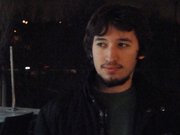 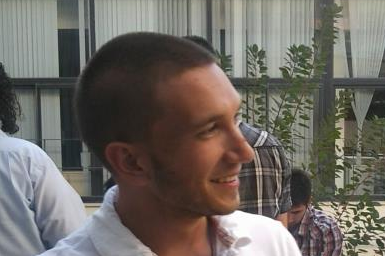 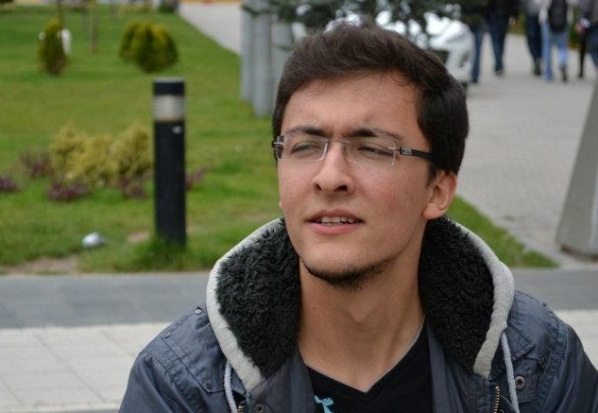 Problem Definition
Introduction of Team
Problem Definition
Our Approach
Components of the System
What Did We Do So Far?
What Does the Future Promise?
Problems of ODE’s
They need additional plugins.
	e.g. Adobe Flash
They are not suitable for mobile.
	especially for Apple products
They are slow.
Our Approach
Introduction of Team
Problem Definition
Our Approach
Components of the System
What Did We Do So Far?
What Does the Future Promise?
What is HTML5?
Hyper Text Markup Language 5
It is for structuring and presenting content for the www.
Still under development.
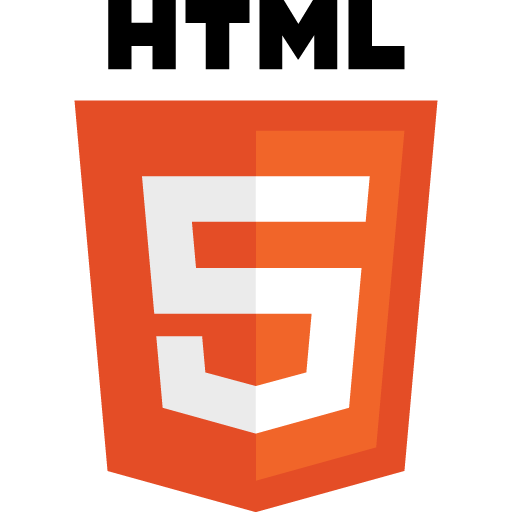 Why HTML5?
Does not require additional plugins.
Compatible with all major browsers.
Supported by mobile devices.
It is faster.
Components of the System
Introduction of Team
Problem Definition
Our Approach
Components of the System
What Did We Do So Far?
What Does the Future Promise?
Component Interactions
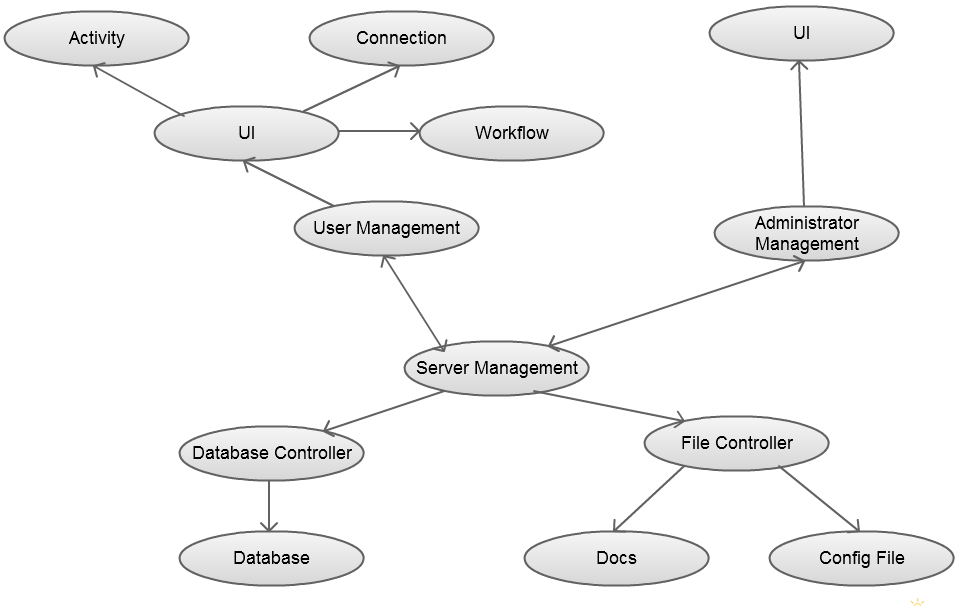 Component Interactions
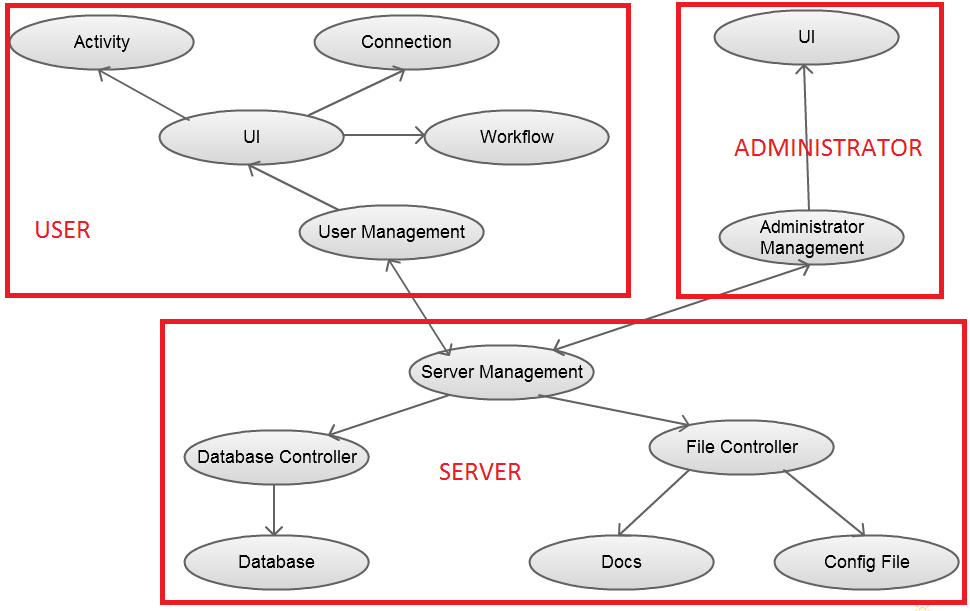 USER
Explanation of the components with their interactions

GUI
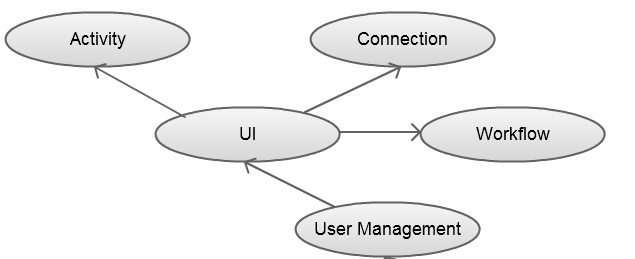 ACTIVITY
Some examples of activity types
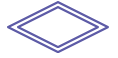 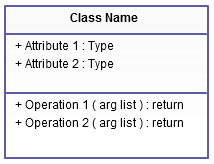 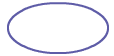 CONNECTION
How connection works
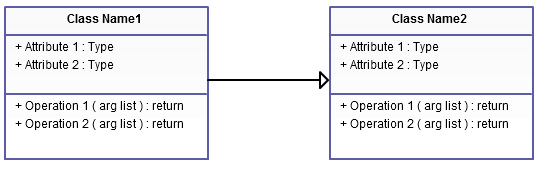 WORKFLOW
Created when a new document opened.

Holds all of the activities and connections of the document.

NOT stores graphical items but stores only instances of activities and connections.
UI
Provides human and computer interaction.
User has 3 graphical interfaces.

Login
Select document
Working area
Login
User enters  «Username» and «Password» to login the system.
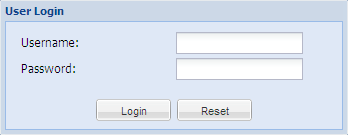 Select Document
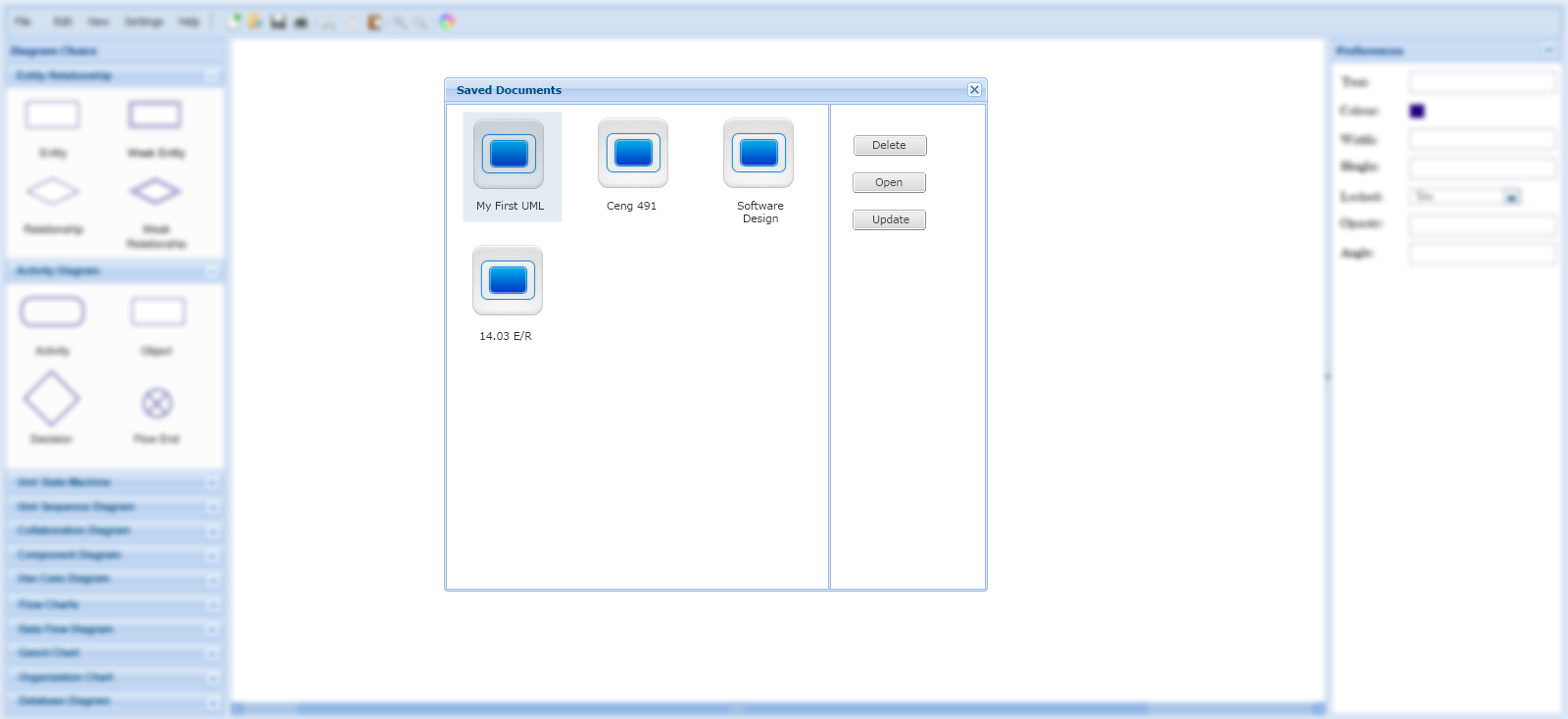 User selects saved document to continue to work on it.
Working Area
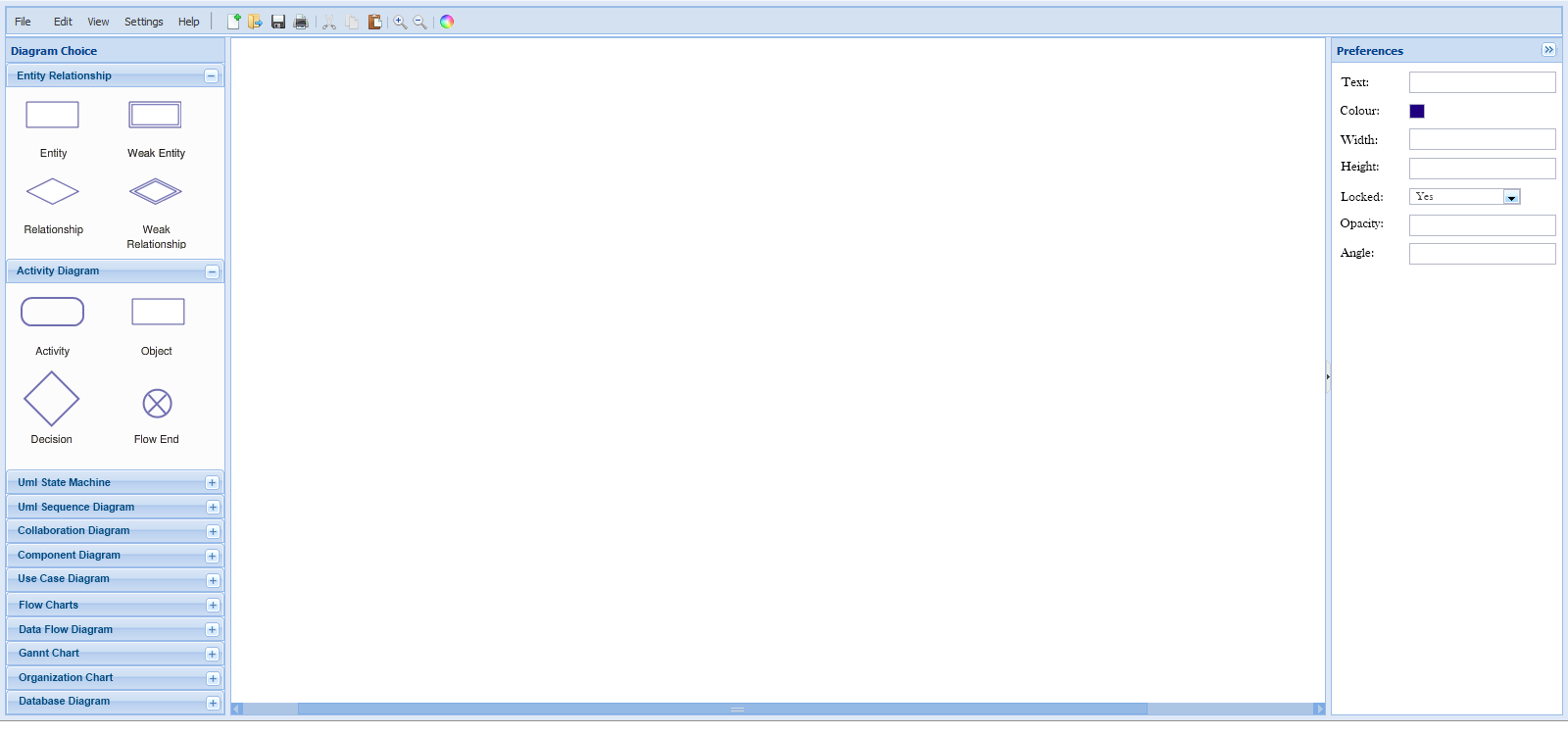 Main usage area of user.
ADMINISTRATOR
Contains two components
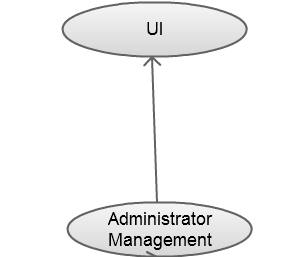 ADMINISTRATOR
Contains two components
UI
Administrator login
Administrator screen
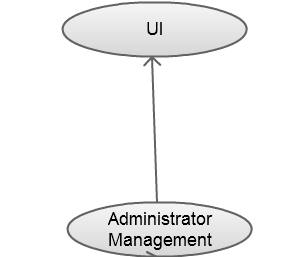 Login
Administrator enters  «Administrator» and «Password» to login the system.
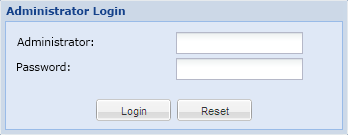 Administrator Screen
Administrator can add or delete a user or an administrator.
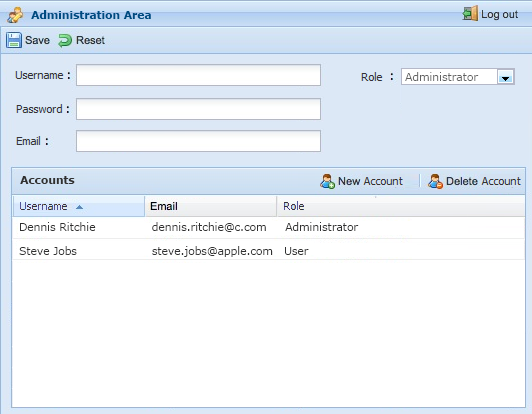 SERVER
Contains 6 components.
Database Controller
Database
File Controller
Docs
Config File
Server Management
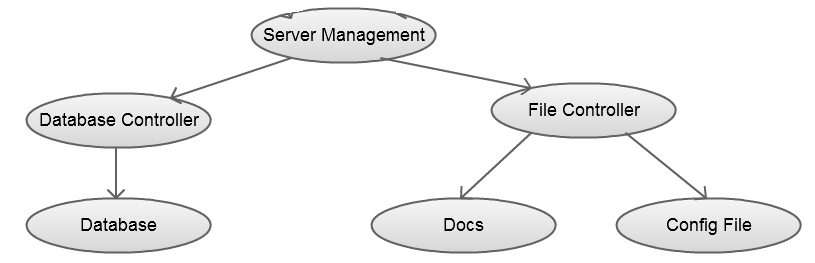 DATABASE CONTROLLER
Provides access to the database.
Returns the database result set for a given query.
Controls the correctness of the data
- e.g. invalid password.
FILE CONTROLLER
Access to:
user saved documents
Config file
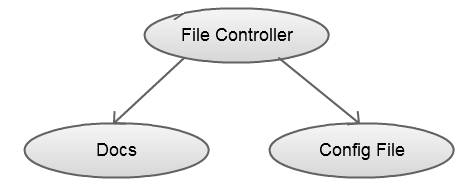 USER, ADMINISTRATOR AND SERVER MANAGEMENT
Provides interfaces to the subsystems to communicate with others.
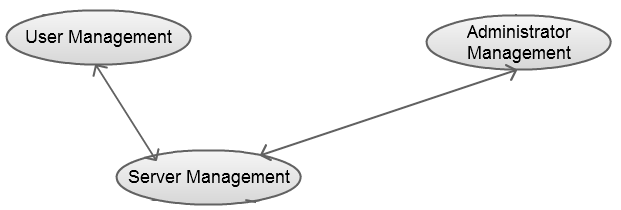 What Did We Do So Far?
Introduction of Team
Problem Definition
Our Approach
Components of the System
What Did We Do So Far?
What Does the Future Promise?
What Did We Do So Far?
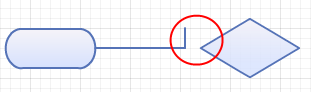 Bad Side Research
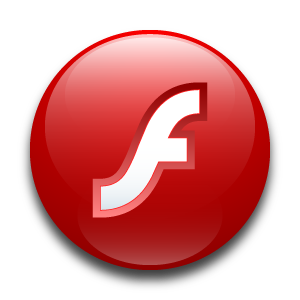 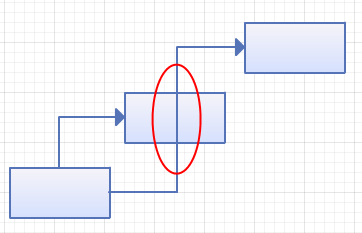 What Did We Do So Far?
Analysis of System
Efficient System
User Friendliness
System Requirements
What Did We Do So Far?
Analysis of WFs
Needs of Us
Rule Requirements
Customizing
What Did We Do So Far?
Determine the Technologies
Ext-JS
Processing-JS
JSON
What Does the Future Promise?
Introduction of Team
Problem Definition
Our Approach
Components of the System
What Did We Do So Far?
What Does the Future Promise?
What Does the Future Promise?
Creation of the Rules
Interconnection of Technologies
Connection Algorithm
Implementation of Whole System
References
Projects @ Apache Documentation, http://projects.apache.org/docs/index.html 
Oryx Configuration Specifications
JSON and XML, http://www.json.org/xml.html 
Ext-JS usage, http://docs.sencha.com/ext-js/4-0/ 
Processing.js references, http://processingjs.org/reference 
XAML explanations, http://msdn.microsoft.com/en-us/library/ms752059.aspx
Thank YouAny Question?